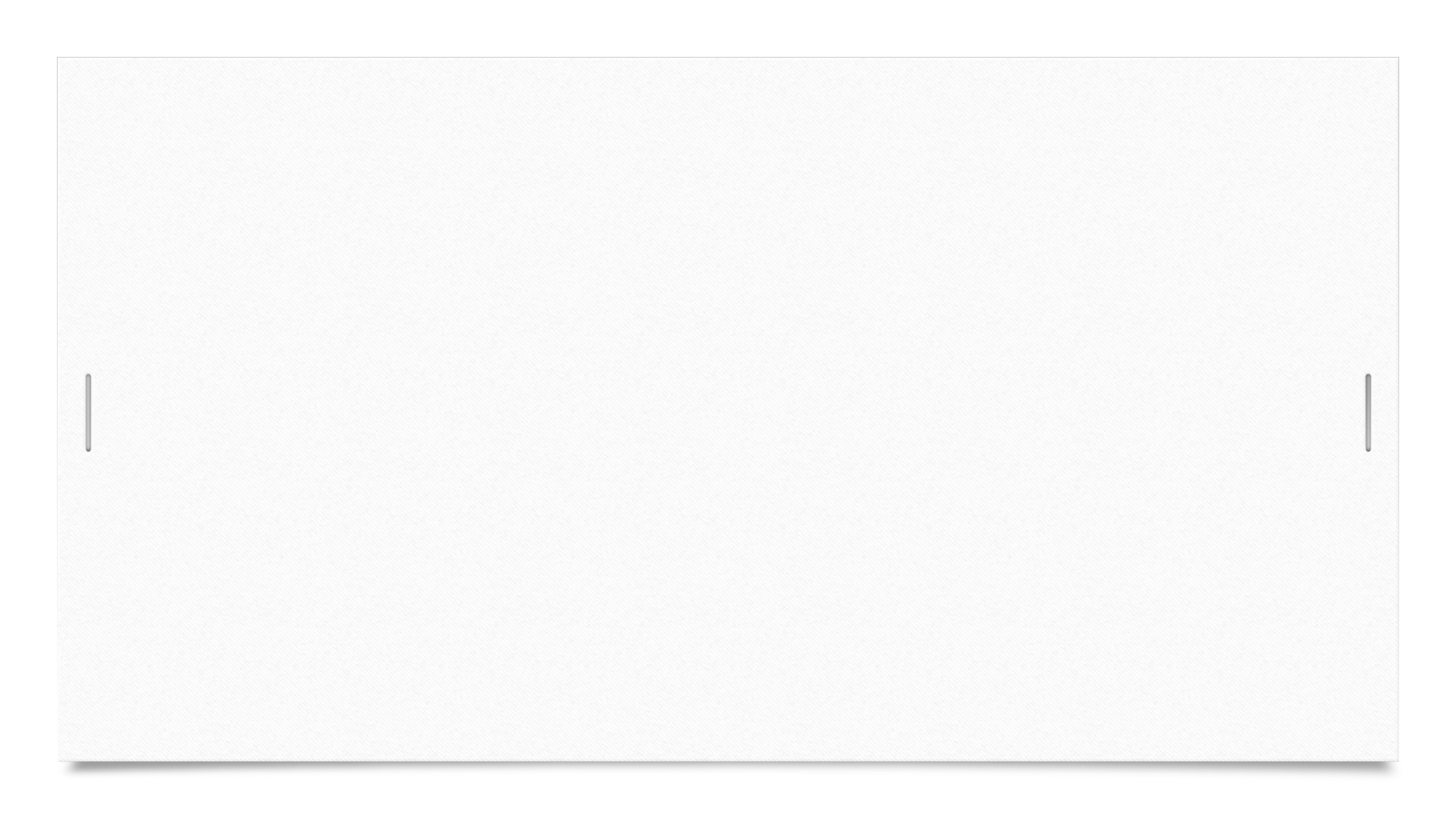 South County Career Acceleration Academy
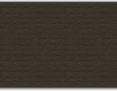 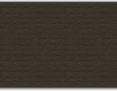 Principal: Mrs. Jennifer Woods
2024-2025 Annual Title I Meeting
Date:  Monday, August 26, 2024
Agenda
What Is Title I?
English
Spanish
Parent’s Right to Know
As a parent of a student who attends a public school in Hillsborough County, you have the right to know the professional qualifications of the teachers or paraprofessionals who teach your child.  
Federal law allows you to obtain certain information about your child's teachers or paraprofessionals and requires us to provide you with that information upon request. 
More information is provided in our Notice to Parents
Parent & Family Engagement Plan
Every Title I school, in collaboration with parents, must develop a school parent involvement plan. 
The plan describes how the school will engage the families in an organized, ongoing, and timely way in the planning, review and improvement of the Title I program at the school. 
A copy of the plan will be on our school’s website, in the Parent Information Notebook in the front office, and available for you to take home today.
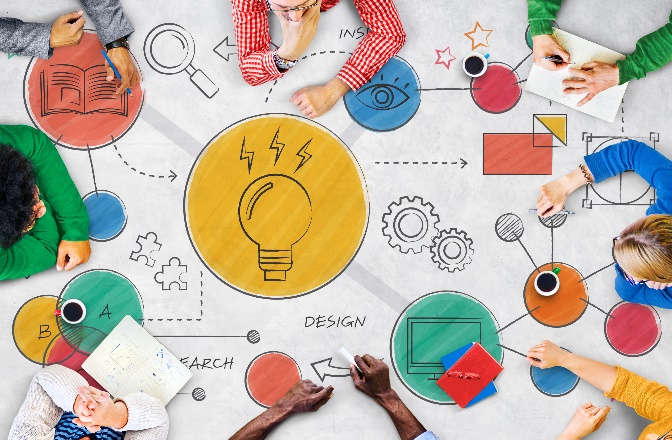 School-Parent-Student Compact
A written agreement that outlines how the parents, the entire staff and the students will share the responsibility for improved student academic achievement, as well as describes how the school and parents will build and develop a partnership that will help children achieve the state’s high standards.
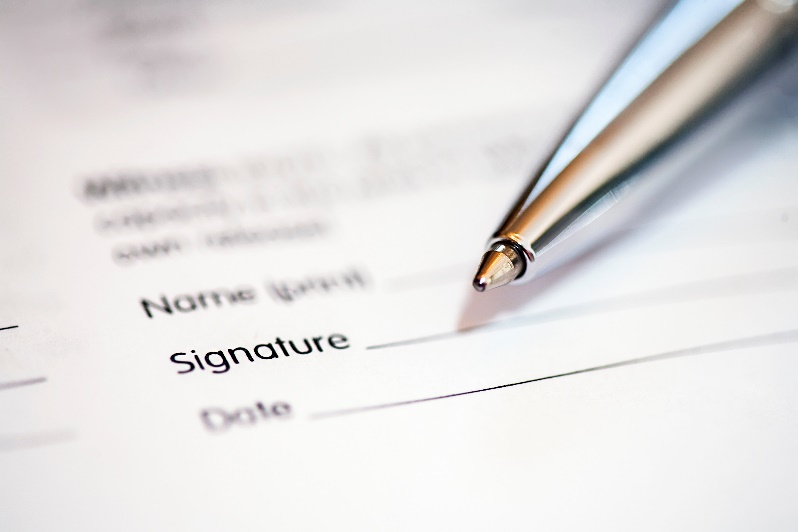 A copy of the Compact will be on our school’s website, in the Parent Information Notebook in the front office, & available for you to take home today.
School Achievement Data
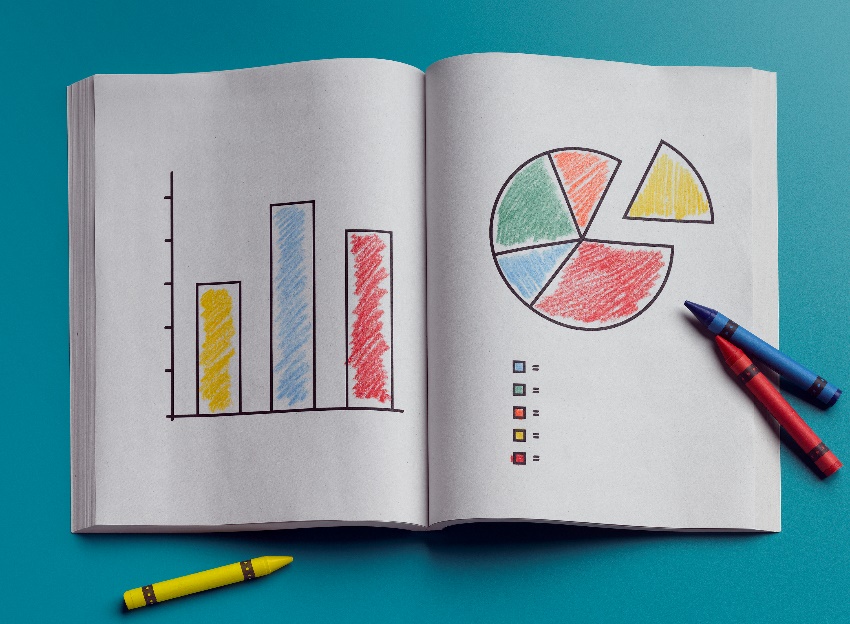 Title I Funds
School Poverty Data
Our school’s Title I allocation for the 2024-2025 school year is $44,000 (total allocation)
Title I Parent & Family Engagement Set Aside is $5,000
We are using our funds in the following ways:
Student academic activities 
Field trips 
Classroom Supplies
Professional Development
Family Engagement Activities
How Can You Help Decide How Funds are Spent?
Project Application Survey
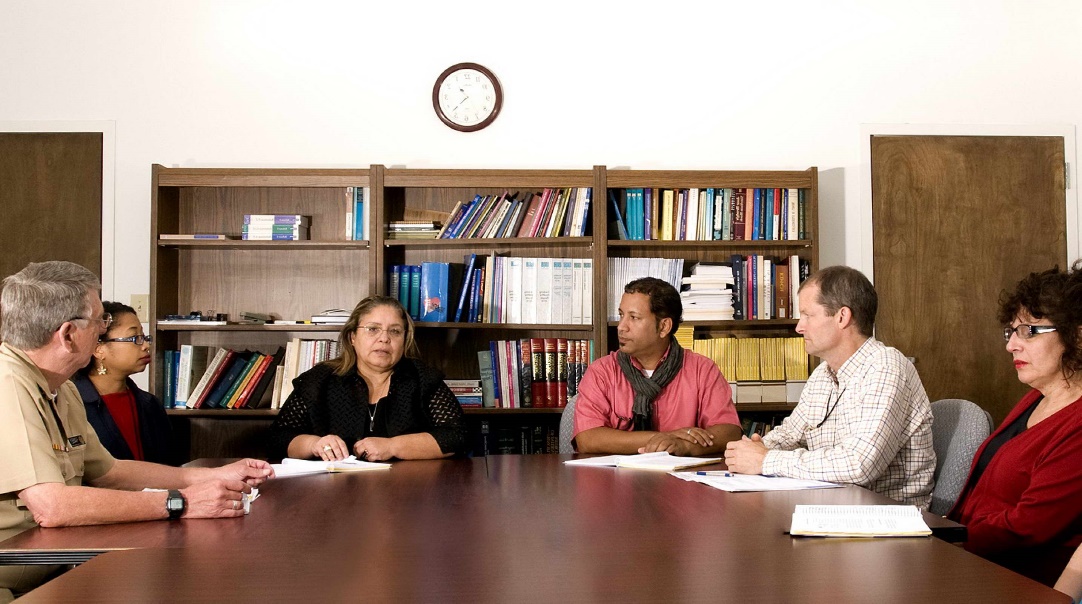 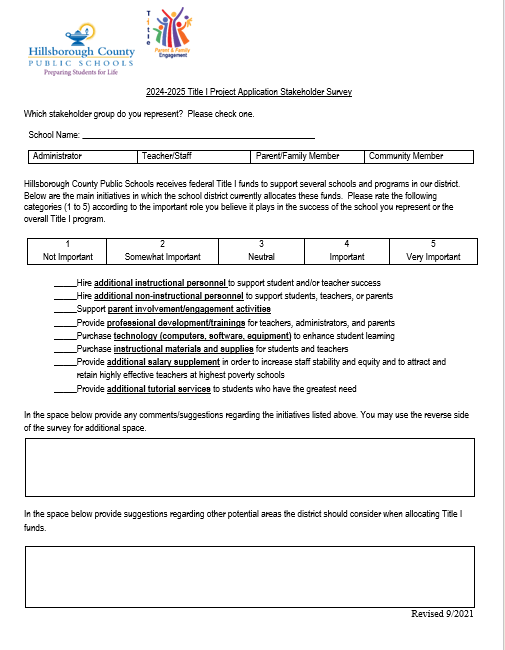 Join SAC
Important Dates
Information will be sent home by students, sent by email via ParentLink, posted on our website, and follow us on Facebook & Instagram @southcountycc
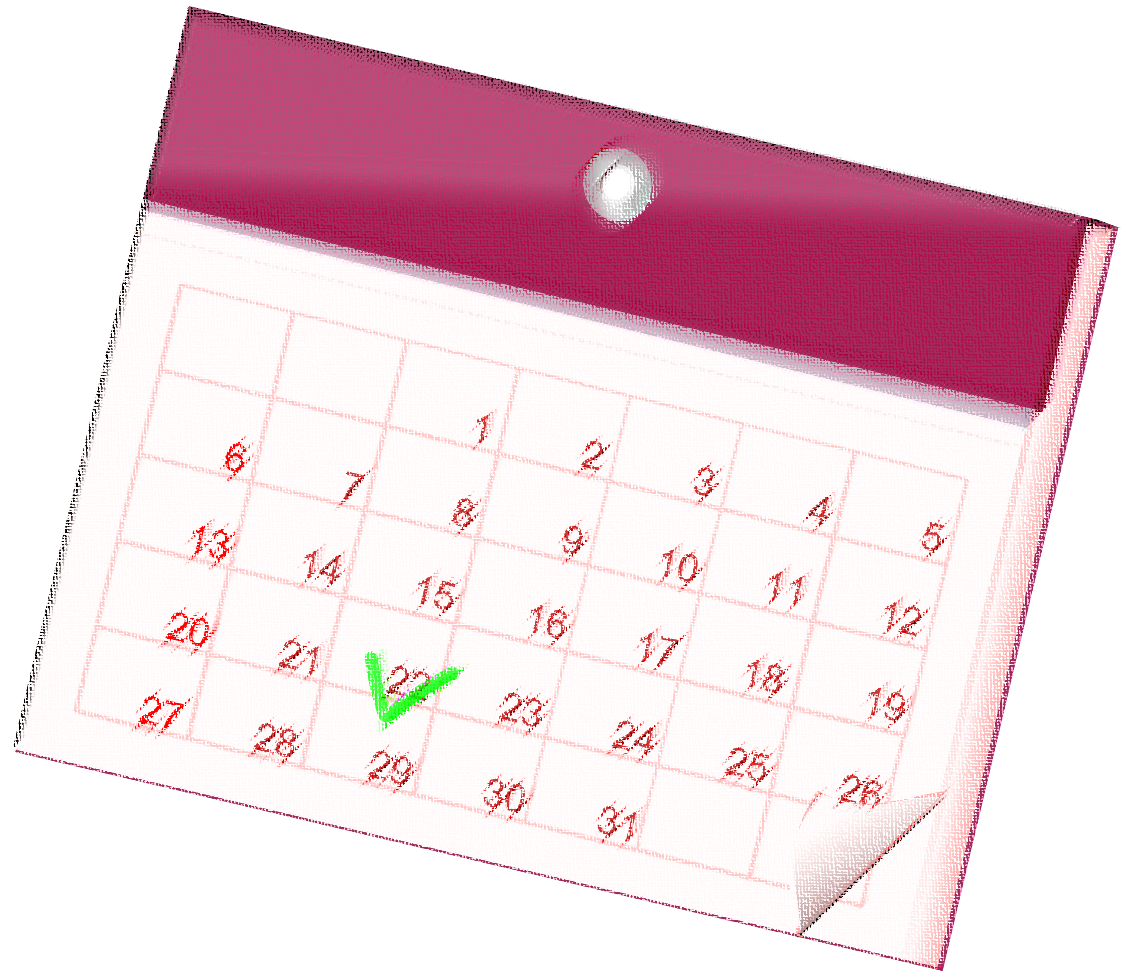 Family Nights/Parent-Teacher Conferences
Oct 17  We Are Connected  3:00pm – 7:00pm
SAC & PTSO Meeting Dates
Last Tuesday of each month (virtual 3:00pm – 4:00pm)
Parent Meetings 
Parent Workshop/Training Sessions
Other Events
Questions?